Счастливый случай
Для 8 классов
Этапы
Представление команд. 
 «Большая игра». Разминка.
«Игра наоборот». Вопросы каждому члену команды, выбор по разделам.  
Ты мне, я тебе (вопросы задают команды друг другу)
«Заморочки из …компьютера». На узнавание произведений искусств. 
Мозаика. Собрать  разрезанные на кусочки  репродукции и назвать автора и произведение. 
Театральное представление произведения искусства.  Необходимо  «оживить» одно из живописных полотен. Команда соперников должна назвать автора и название. В конце на экране показывается эта репродукция.
Подведение итогов.
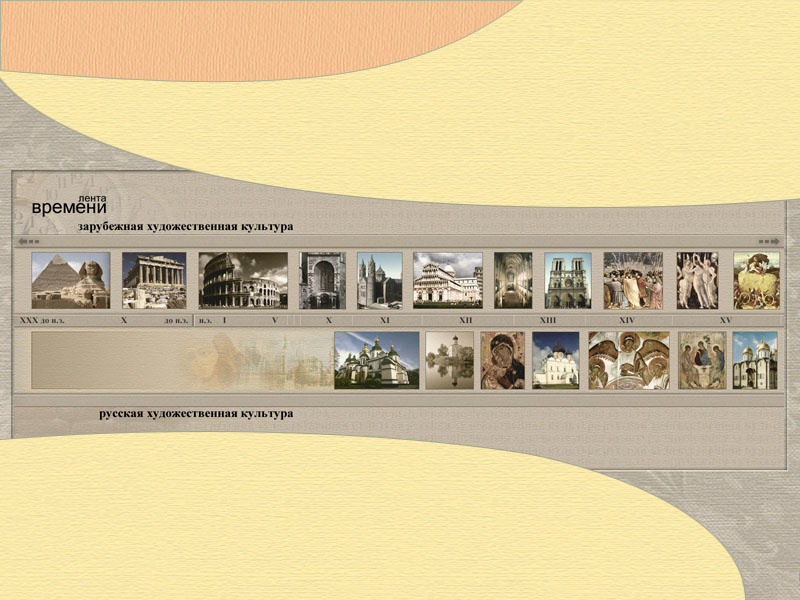 Спасибо за внимание!